Finding Good Suppliers & Partners To Do Business With
Your people are an extension of you.
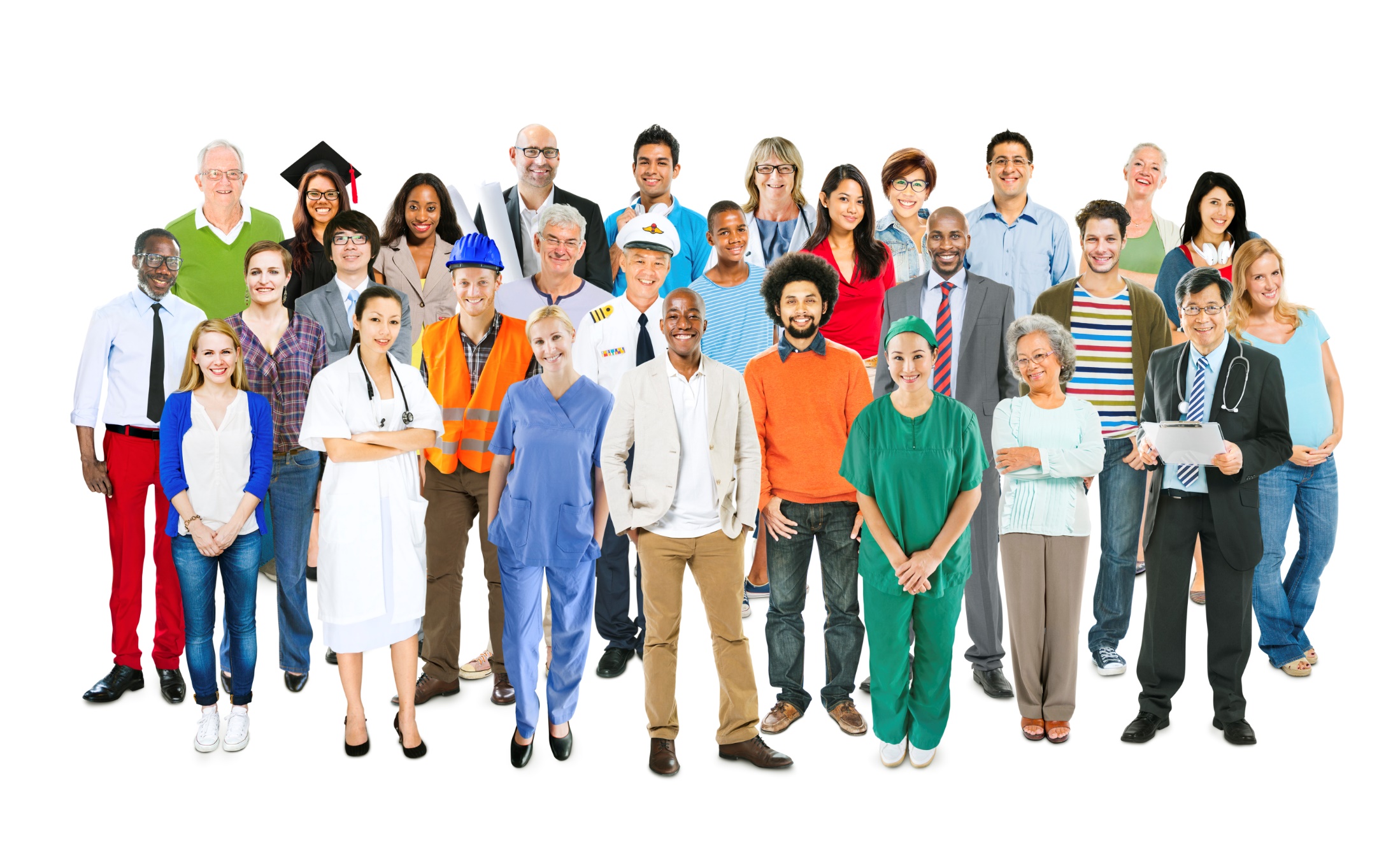 www.SmallBusinessSolver.com © 2018
They need to be a good fit!
www.SmallBusinessSolver.com © 2018
The Goal
Know the strategic relationships that need to be formed.
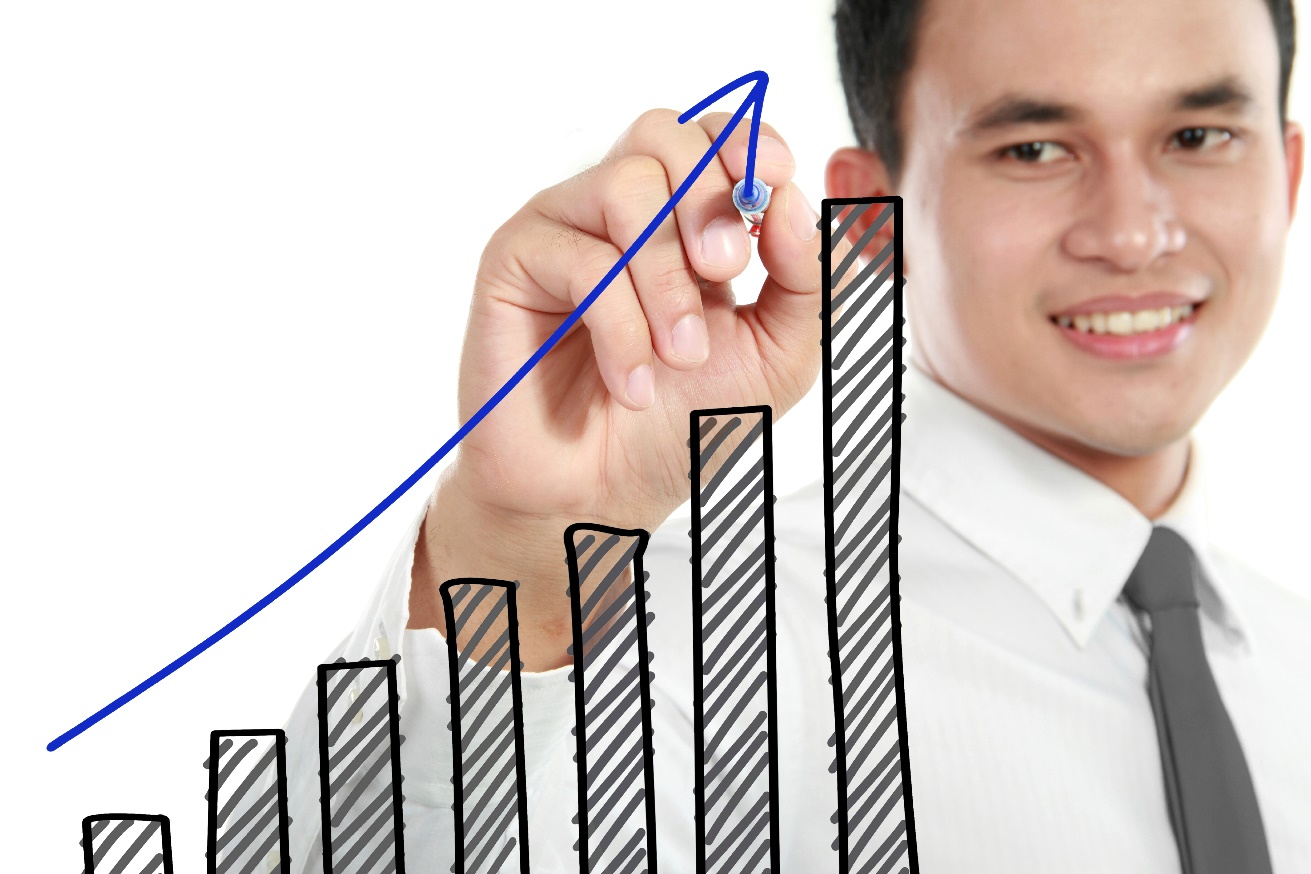 www.SmallBusinessSolver.com © 2018
Key Points
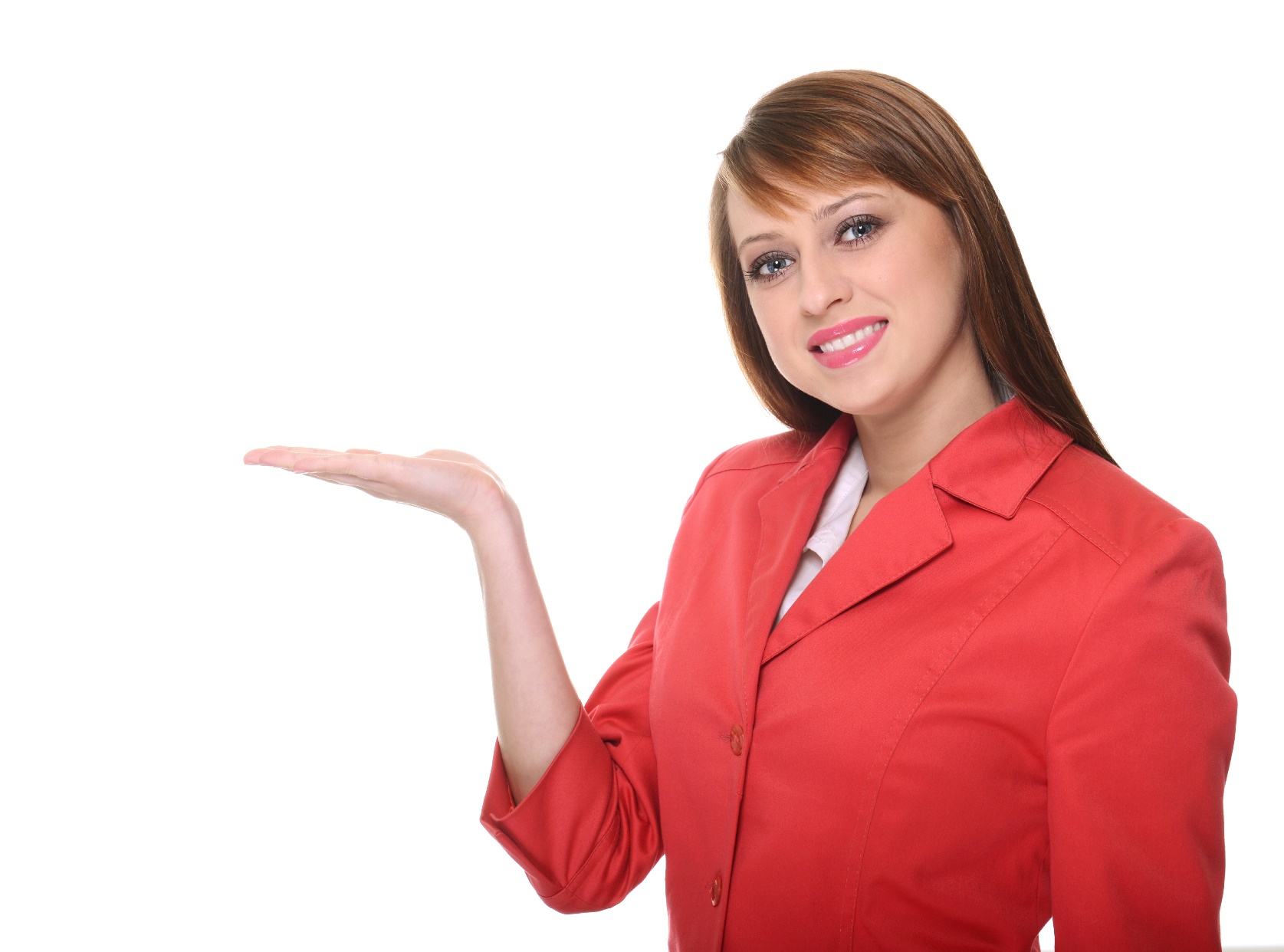 What is a supplier?
Business requirements
Provider must-haves
Example
What not to do
Your next steps
Wrap up
www.SmallBusinessSolver.com © 2018
Worksheet
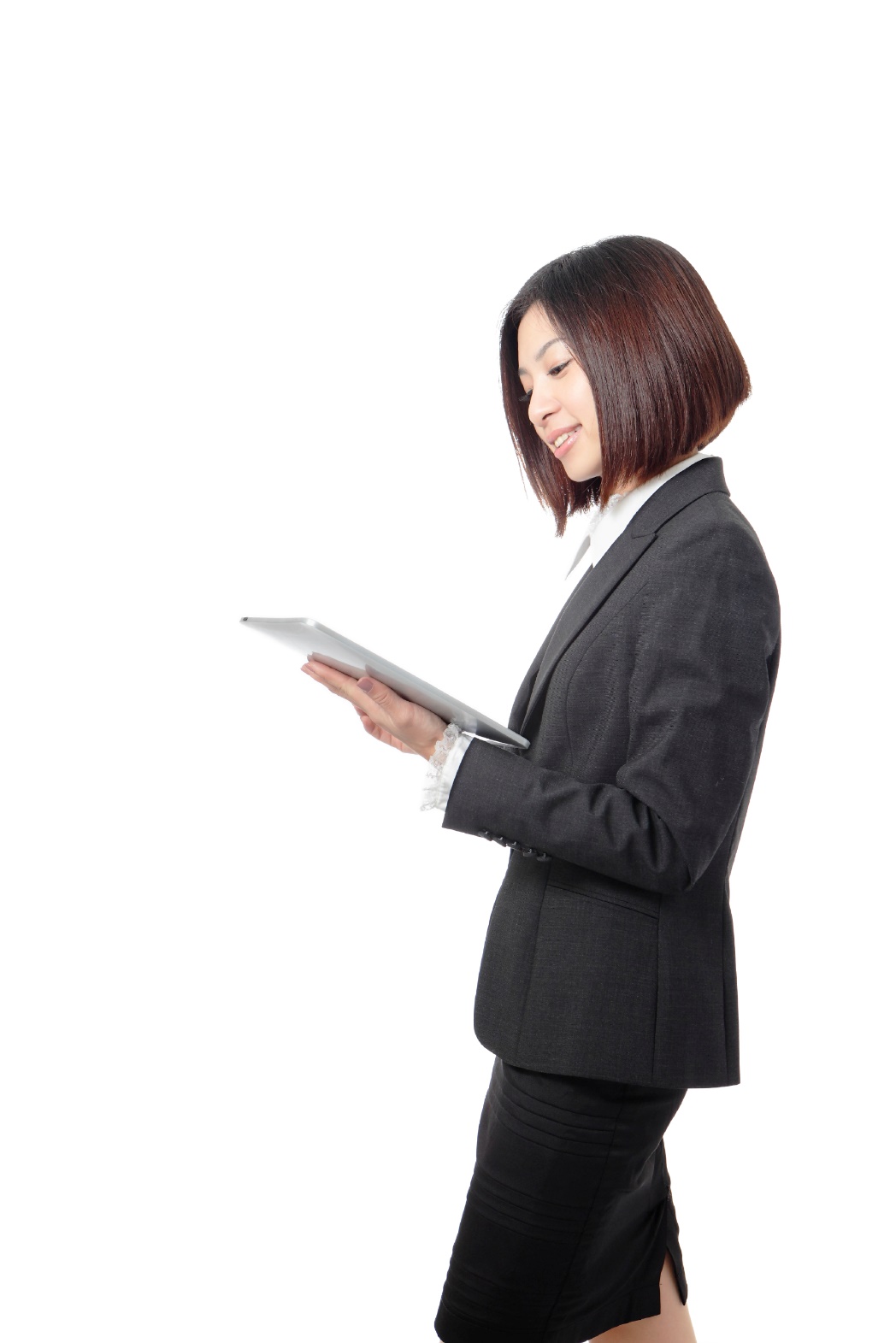 Grab your worksheet and follow along.
www.SmallBusinessSolver.com © 2018
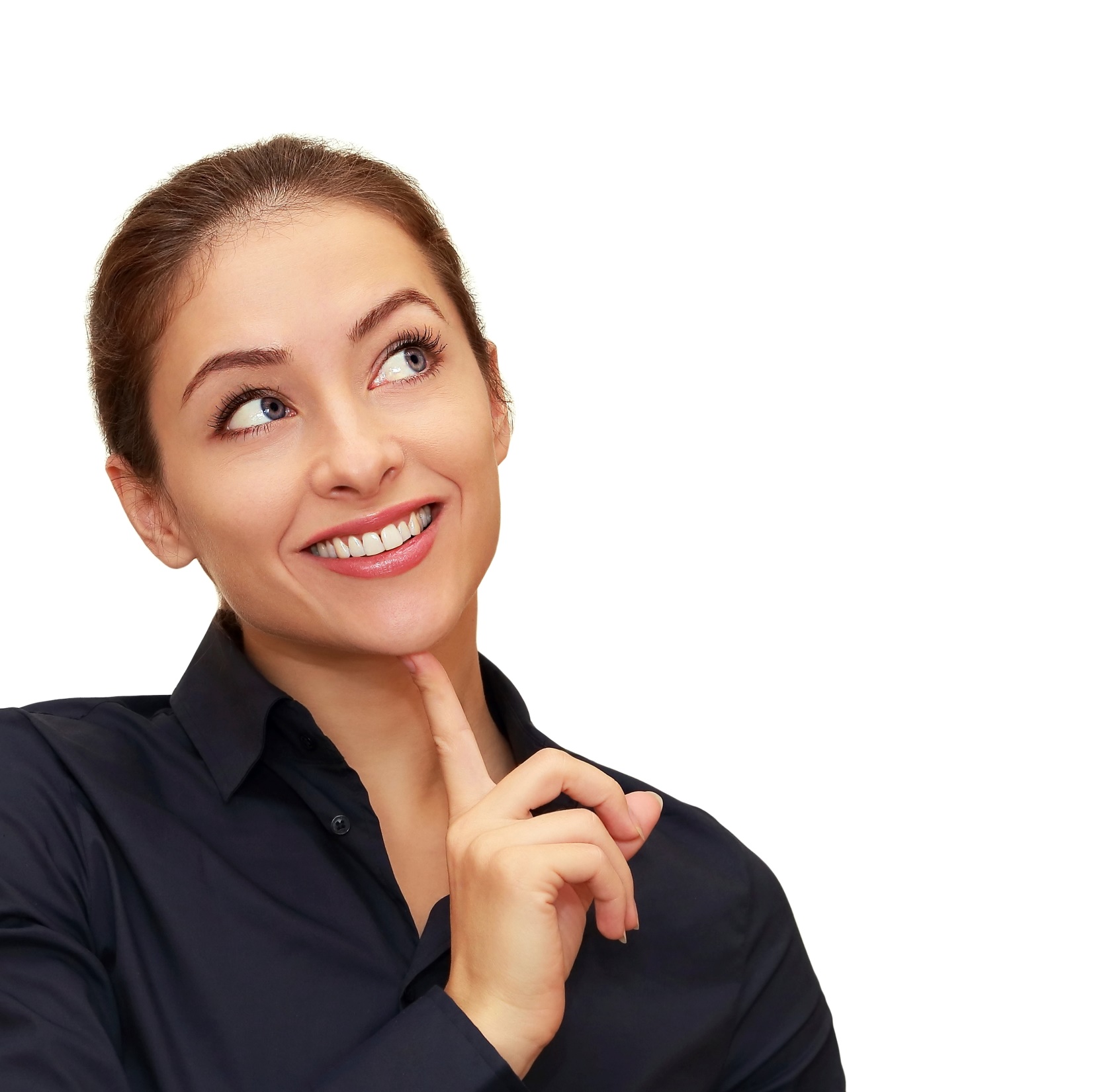 What is a supplier?
www.SmallBusinessSolver.com © 2018
Business Requirements: Basic Components
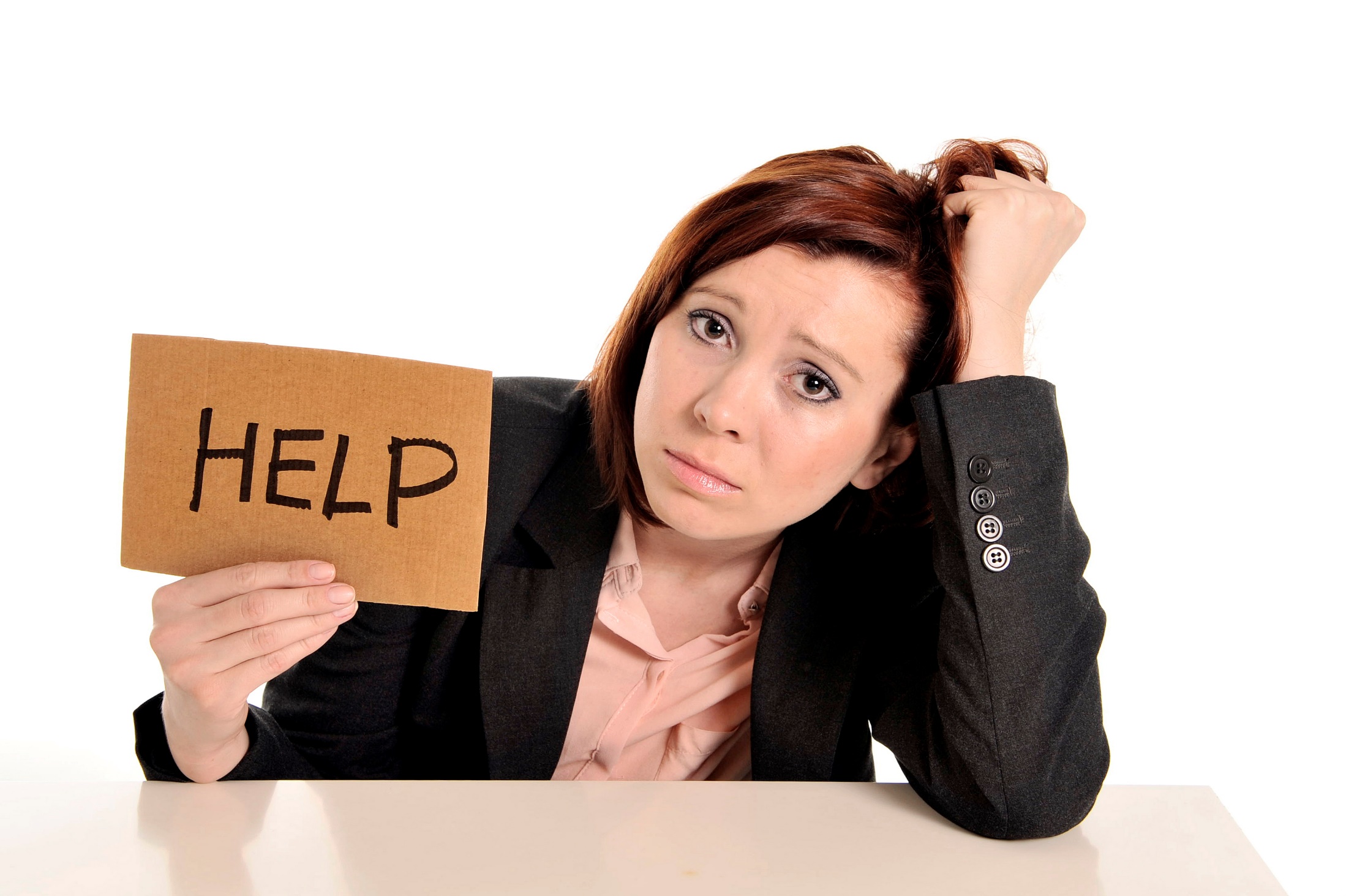 www.SmallBusinessSolver.com © 2018
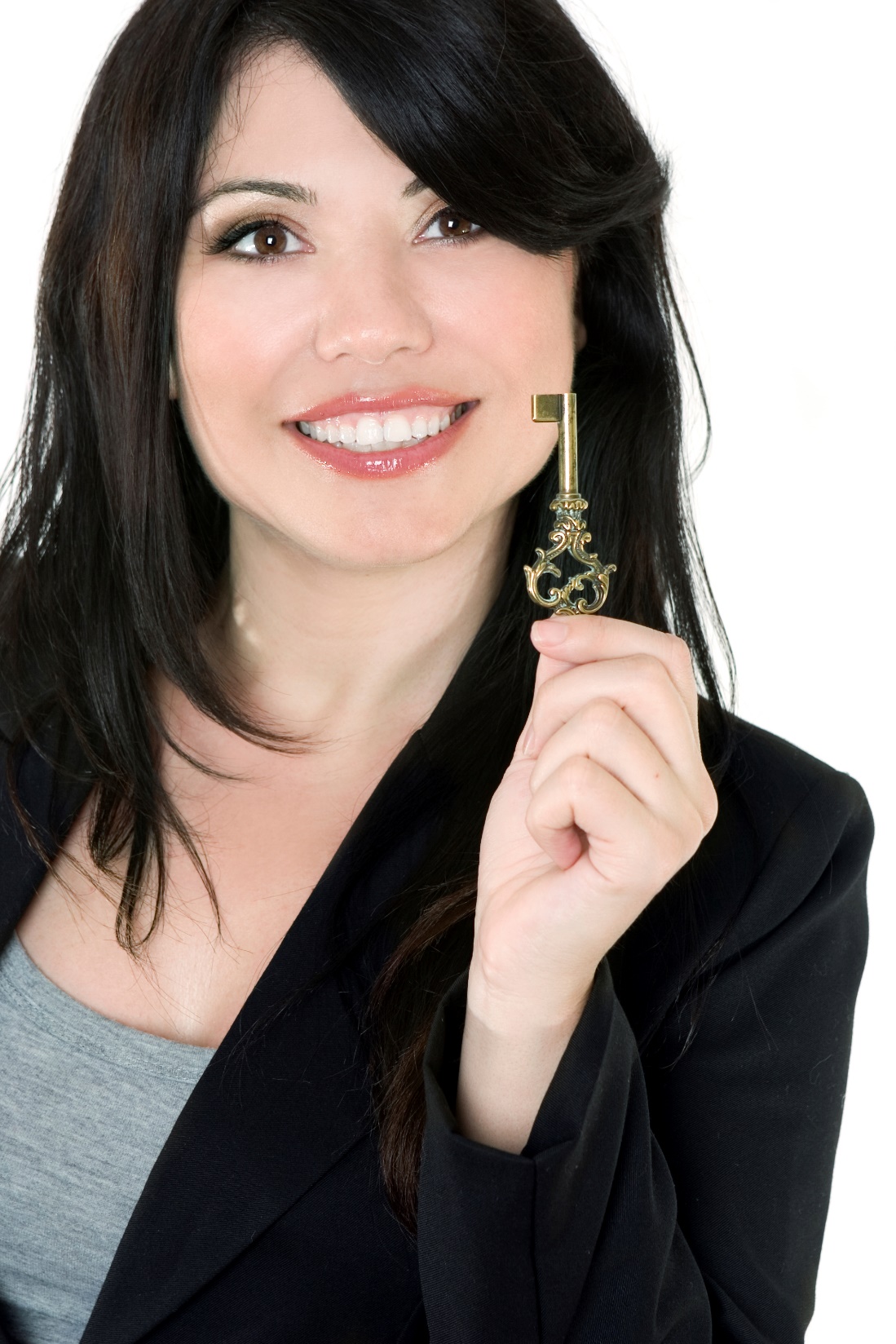 Business Requirements: Key Components
www.SmallBusinessSolver.com © 2018
Provider Must-Haves:Basic Components
www.SmallBusinessSolver.com © 2018
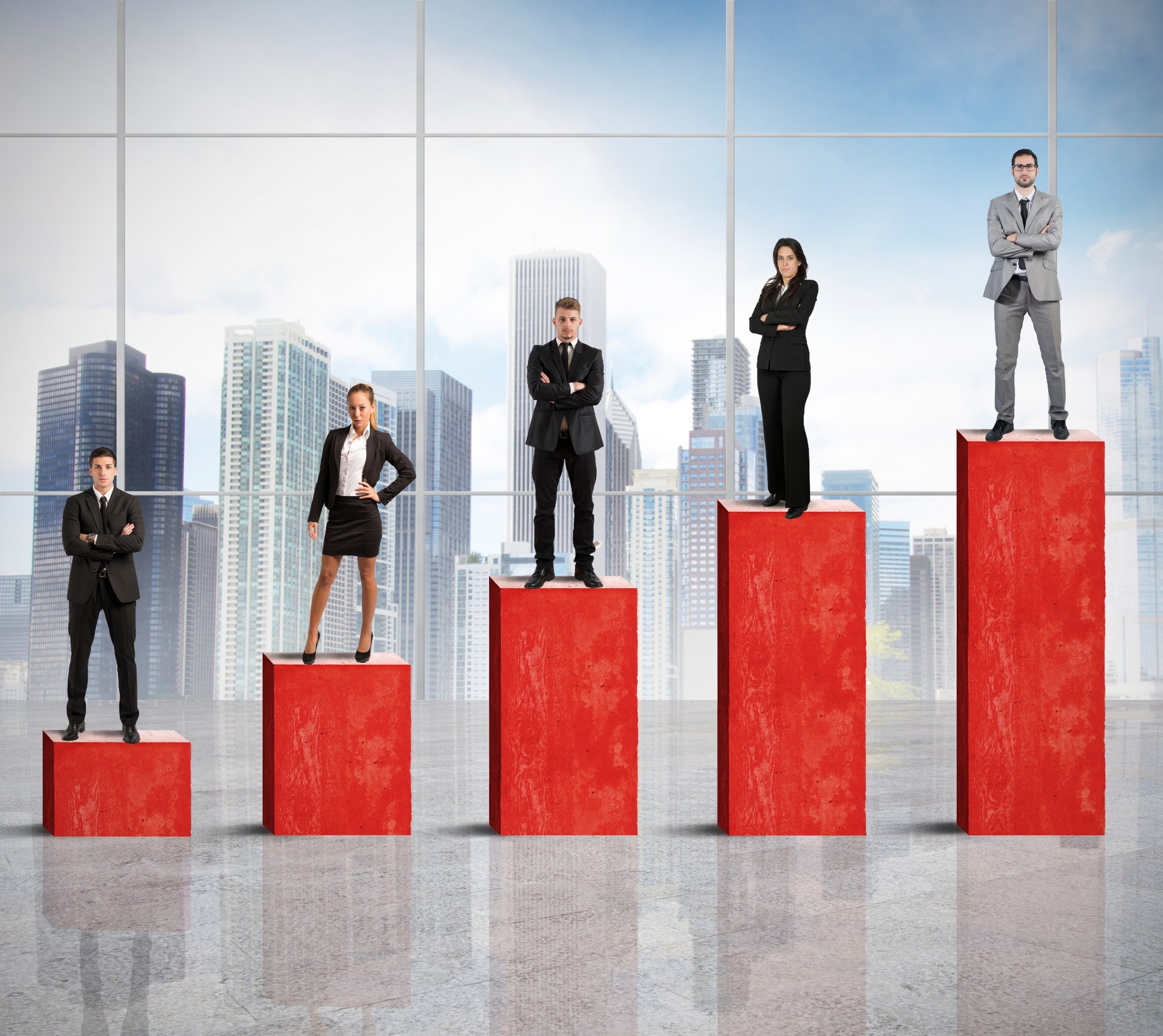 Provider Must-Haves: Key Components
www.SmallBusinessSolver.com © 2018
How Does It Work?
www.SmallBusinessSolver.com © 2018
Top Mistakes To Avoid
Spending too much time looking for providers
Signing up with the first provider 
Not actively seeking out partners 
Forgetting your values and vision
Not considering at least 2 different suppliers
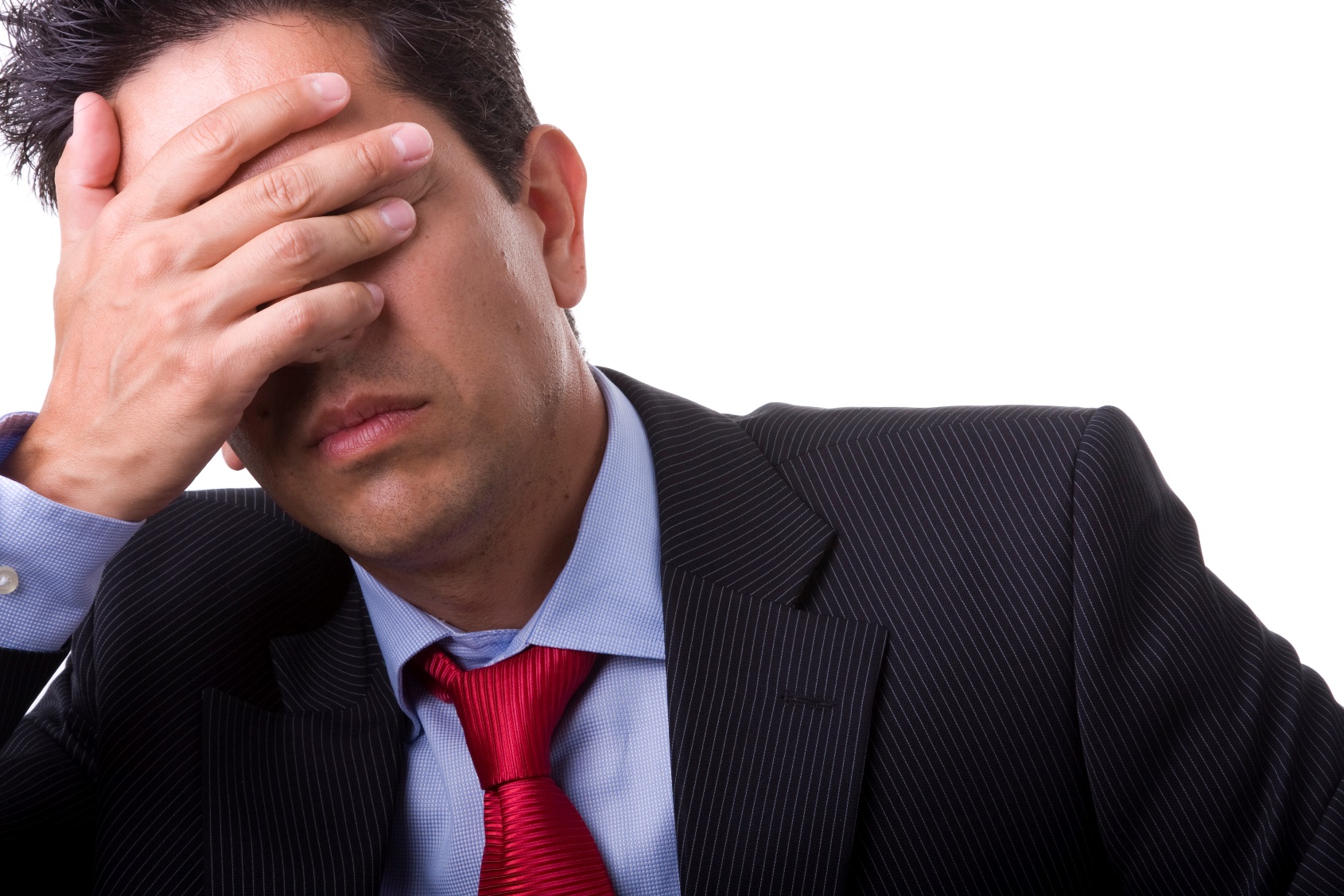 www.SmallBusinessSolver.com © 2018
Now What?
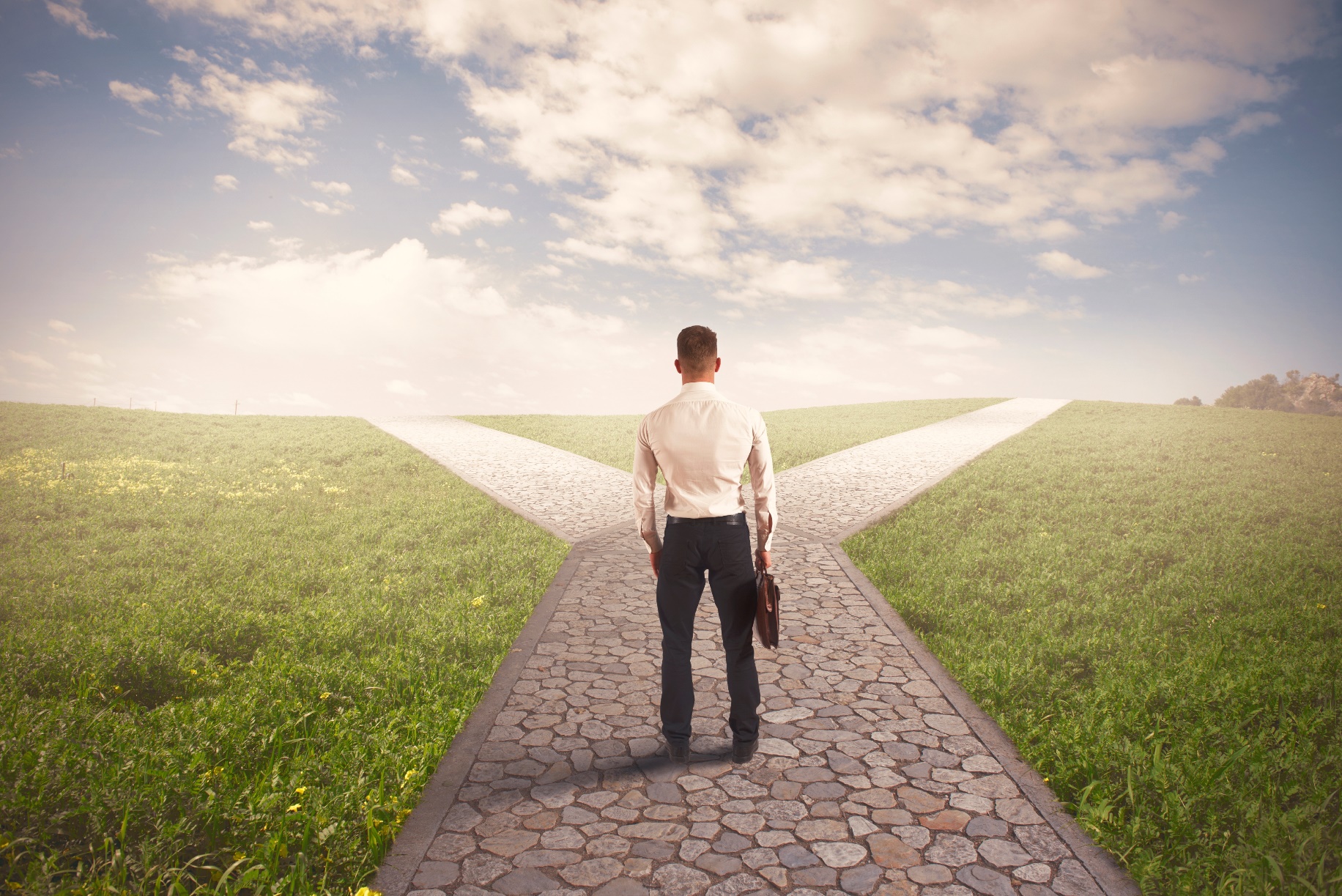 Go to networking events 
Find your basic component providers
Meet potential providers for key components 
Determine if one provider is sufficient 
Outline your expectations 
Evaluate the provider 
If a provider is consistently delivering below expectations, find a new one.
www.SmallBusinessSolver.com © 2018
Key Points
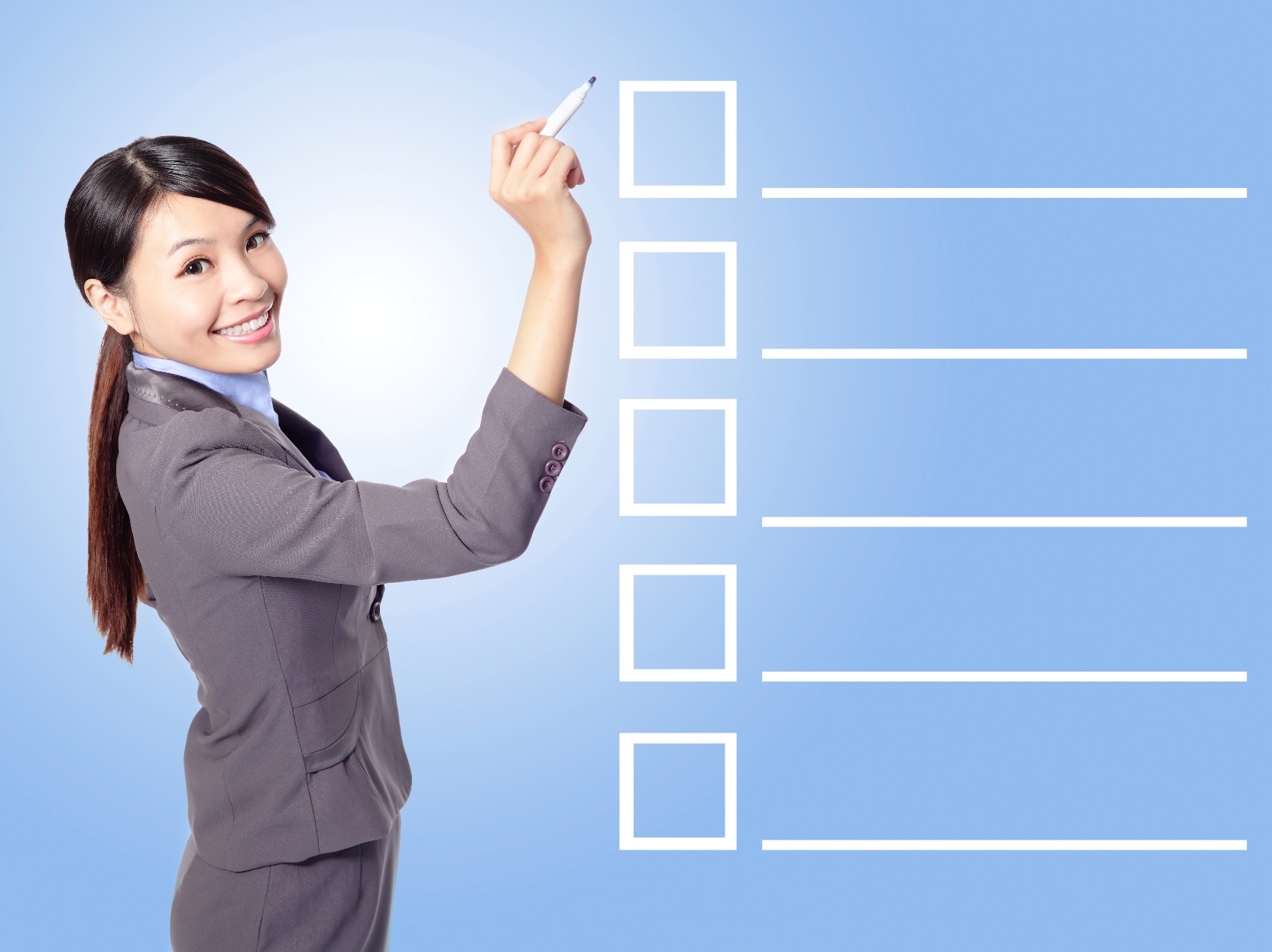 What is a supplier?
Business requirements
Provider must-haves
Example
What not to do
Your next steps
Wrap up
www.SmallBusinessSolver.com © 2018
The Goal
Know the strategic relationships that need to be formed.
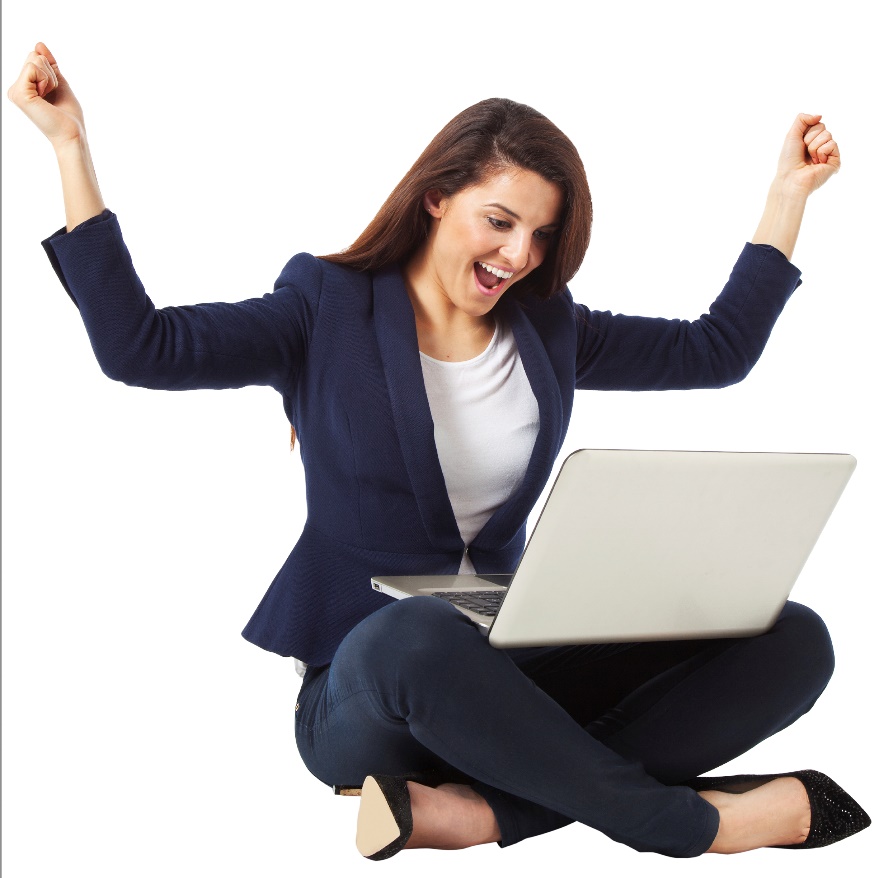 www.SmallBusinessSolver.com © 2018
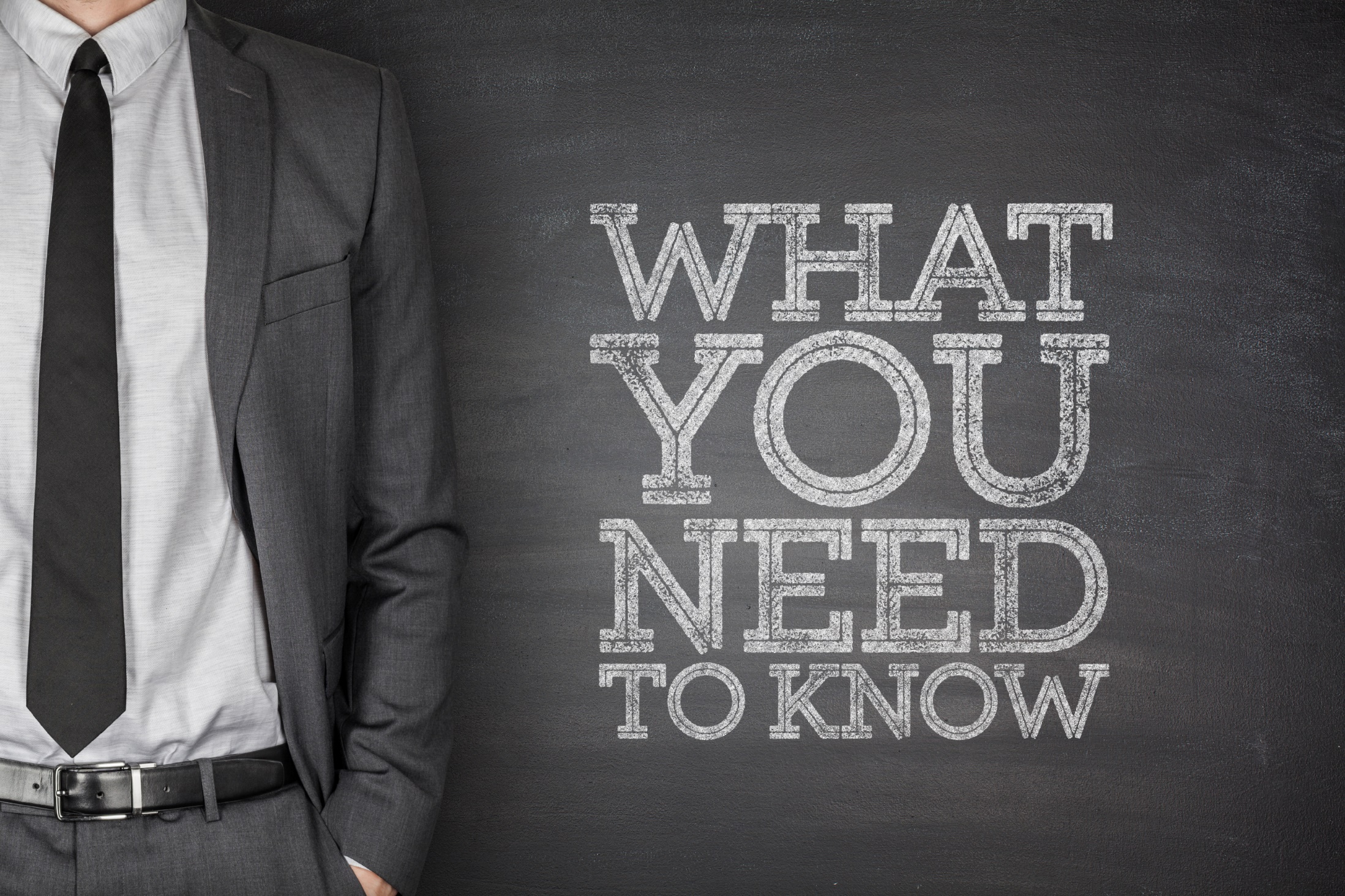 Suppliers and partners are an extension of your business; your choices can impact how your customers see you.
www.SmallBusinessSolver.com © 2018